Technologie city logistiky:11. Sběr dat a analýza prostupnosti
Metodický koncept k efektivní podpoře klíčových odborných kompetencí s využitím cizího jazyka ATCZ62 - CLIL jako výuková strategie na vysoké škole
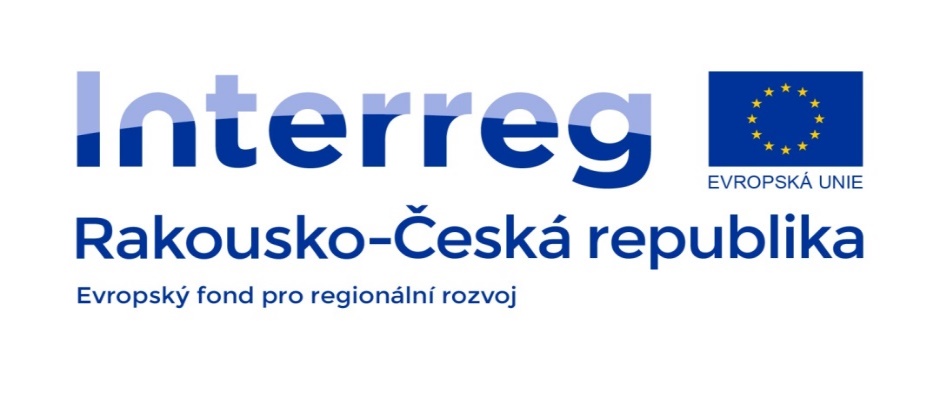 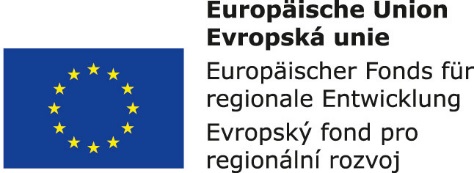 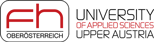 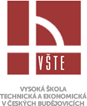 Posuzování výkonnosti místních komunikací

Místní komunikace se navrhují na intenzitu špičkové hodiny stanovené přepočtem podle denního rozdělení intenzit. Celodenní intenzity pro návrhové období se stanoví na základě dopravního modelu, prognózou dosavadních dat – extrapolací lineární nebo nelineární funkce, metodou jednotného nebo průměrného koeficientu růstu, případně použitím celostátně stanovených koeficientů růstu, resp. vývoje dopravy.
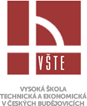 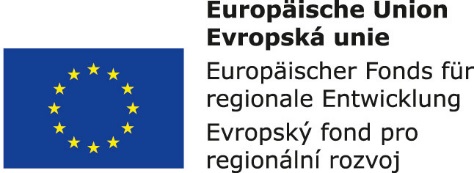 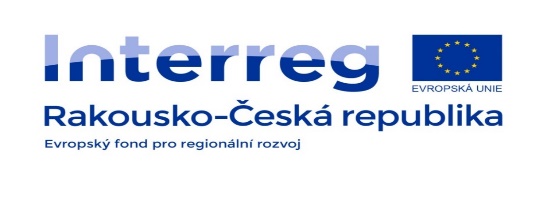 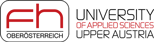 Z hlediska posuzování výkonnosti se místní komunikace pro motorovou dopravu rozdělují do čtyř (funkčních) skupin:

•	komunikace v přechodových úsecích, úseky mezi vnější silniční sítí a průtahy silnic zastavěným územím obcí (funkční skupiny A a B),
•	komunikace funkční skupiny A,
•	komunikace funkční skupiny B,
•	komunikace funkční skupiny C.
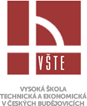 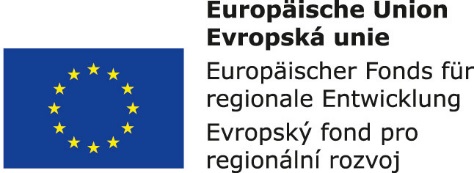 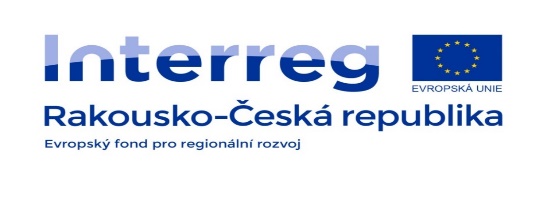 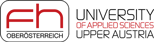 Zásady posuzování výkonnosti

Stanovení kapacity (návrhové intenzity – výkonnosti) místních komunikací pro vozidla podle normy je vypočteno podle stanovených zásad a sestaveno do tabulkových přehledů pro funkční skupiny A, B a C. 
Princip výpočtu spočívá v úpravách základní hodinové nebo celodenní intenzity (kapacity) opravnými součiniteli, které mají vliv na výkonnost daného úseku místní komunikace.
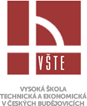 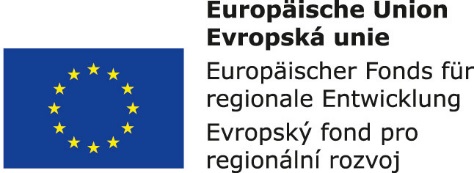 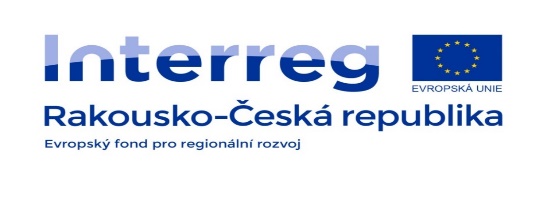 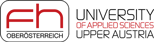 Základní hodnoty přípustných intenzit místních komunikací funkční skupiny
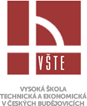 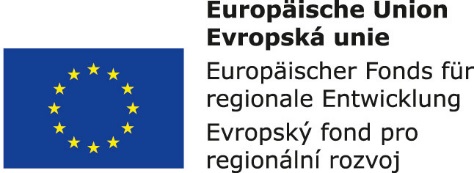 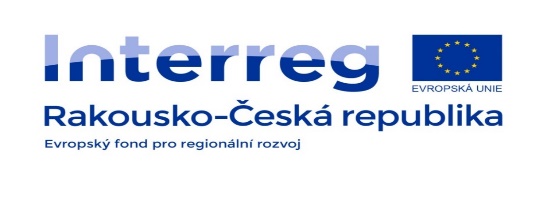 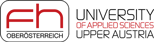 Dopravní průzkumy

Současné objemy dopravy, intenzity dopravních a přepravních proudů, dopravní poměry na stávajících dopravních zařízeních a zároveň pochopení všech souvislostí, které způsobují dopravu a její růst jsou zjišťovány dopravními průzkumy a rozbory. Jejich dokonalá znalost je výchozím podkladem pro dopravní plánování.
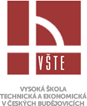 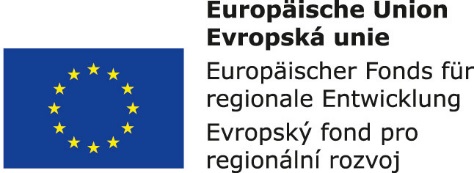 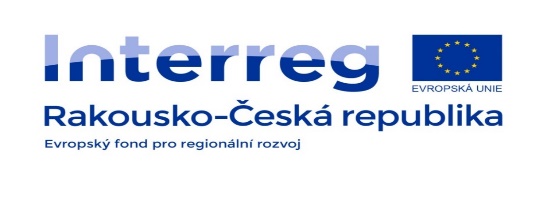 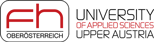 1.) Podle velikosti území a počtu stanovišť
a.) generální průzkum
b.) celostátní sčítání dopravy (zajišťuje údaje o intenzitě dopravy a skladbě dopravního proudu)

2.) Zajišťování charakteristiky dopravy
a.) směrový průzkum 
b.) průzkum intenzity 
c.) průzkum rychlosti
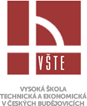 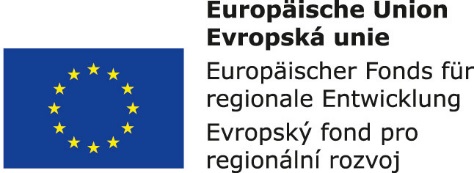 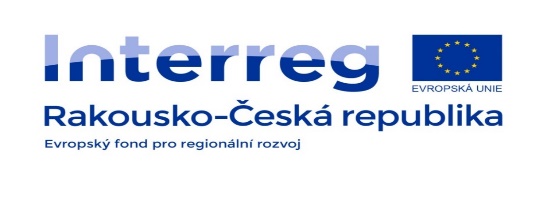 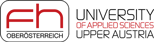 3.) podle druhu sledované dopravy
a.) průzkum silniční dopravy 
b.) průzkum pěšího provozu
c.) průzkum cyklistického provozu 
d.) průzkum MHD
e.) průzkum na průjezdných silnicích a dálnic 
f.) ověřovací průzkum
g.) účelový průzkum
h.) speciální průzkumy (křižovatkový)

Formy provádění průzkumu
a.) pozorováním 
b.) ústním dotazem
c.) anketa
d.) dopravně sociologické průzkumy
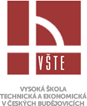 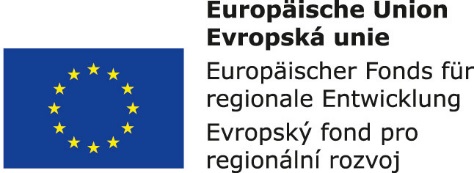 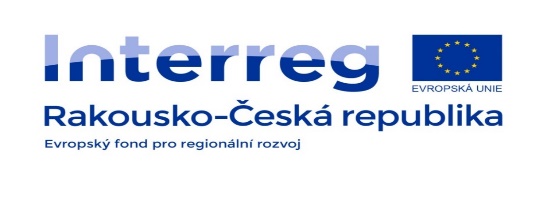 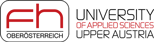